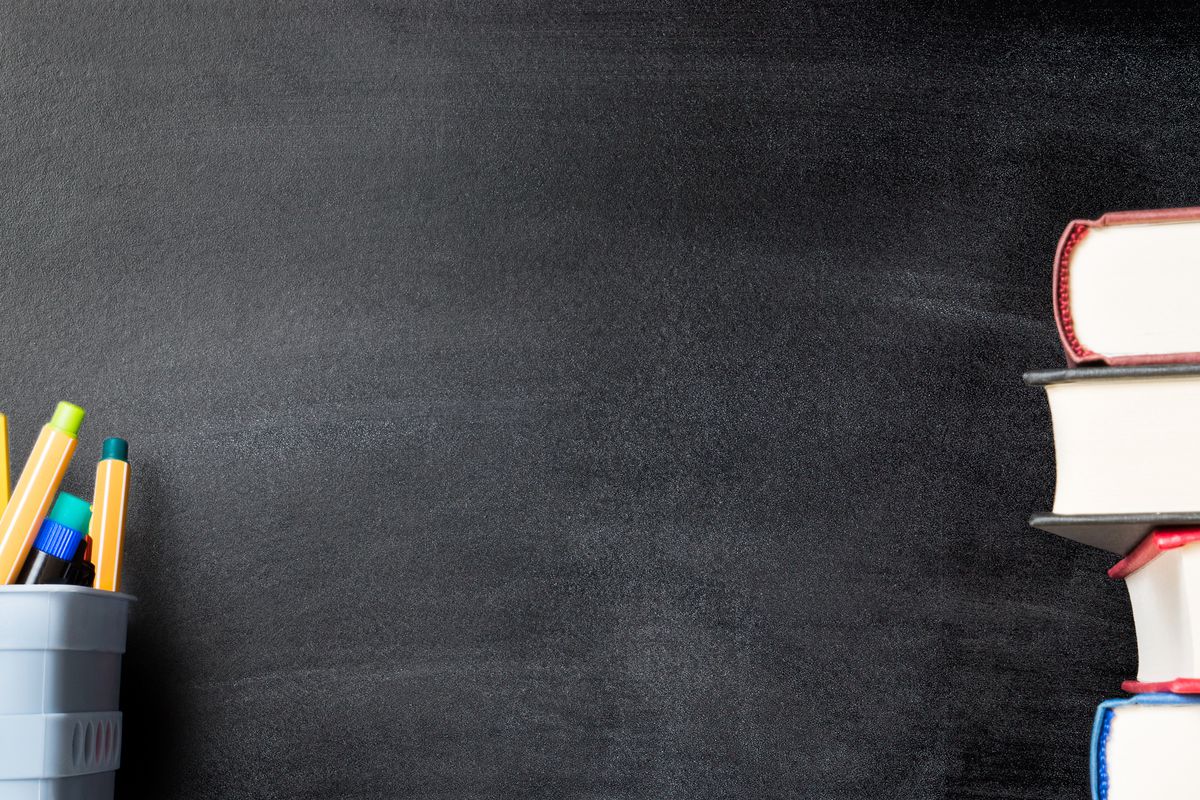 Razgovor u školi
Kolegij: Terapijska pedagogija
Studenti: Mateo Beljak & Dragan Grgić
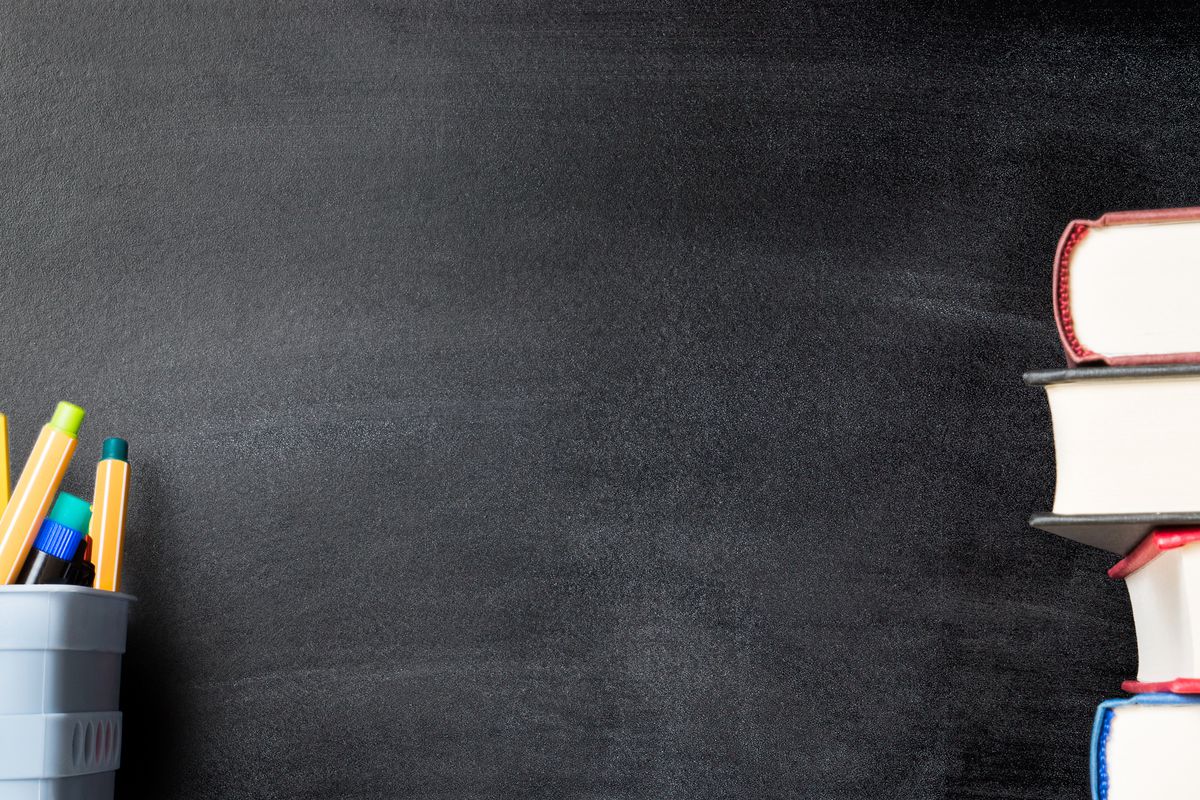 Interpersonalna komunikologija
Direktna i neposredna komunikacija
Interdisciplinarna znanost – moderna pedagogija
Razlikovanje interpersonalne i opće komunikologije
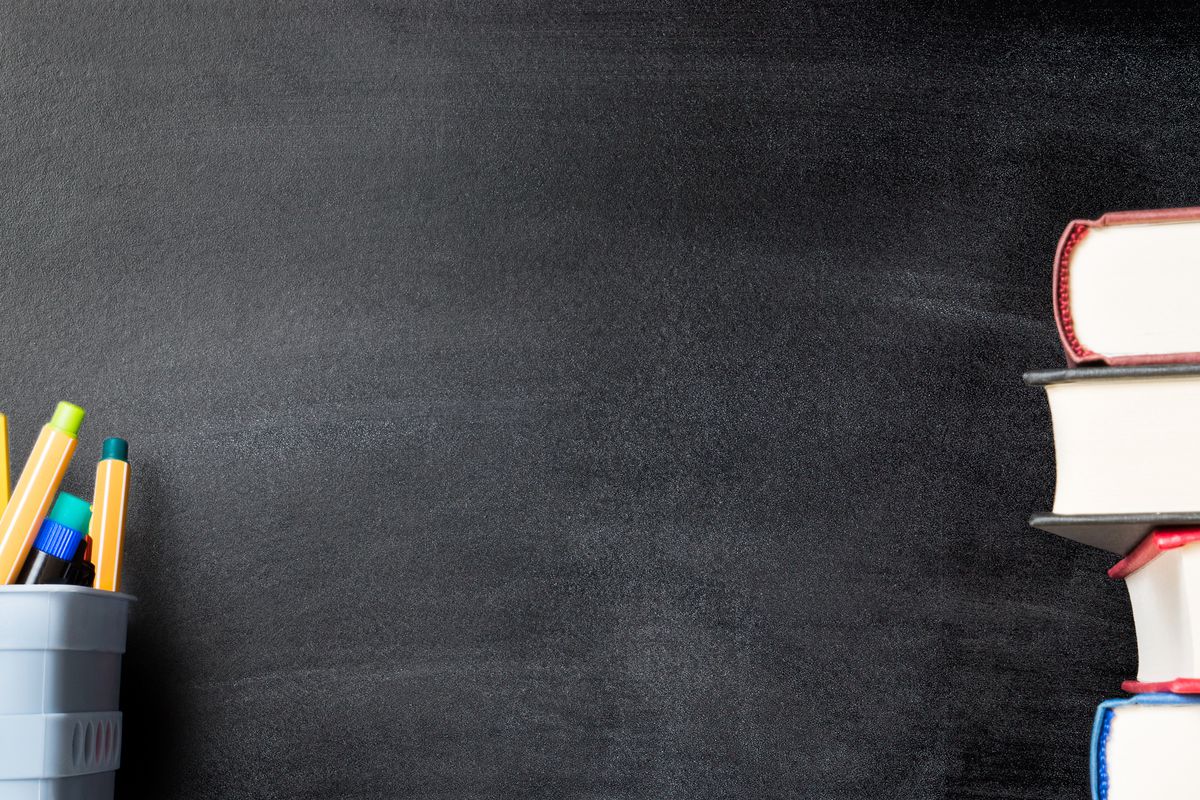 Interpersonalna komunikacija
Komunikacija – vještina razgovora
Potpuna i stručna te nepotpuna i nestručna komunikacija
Schulz von Thun: izražajna i utjecajna komponenta razgovora
Sintaksa, semantika i pragmatika – poremećaji komuniciranja
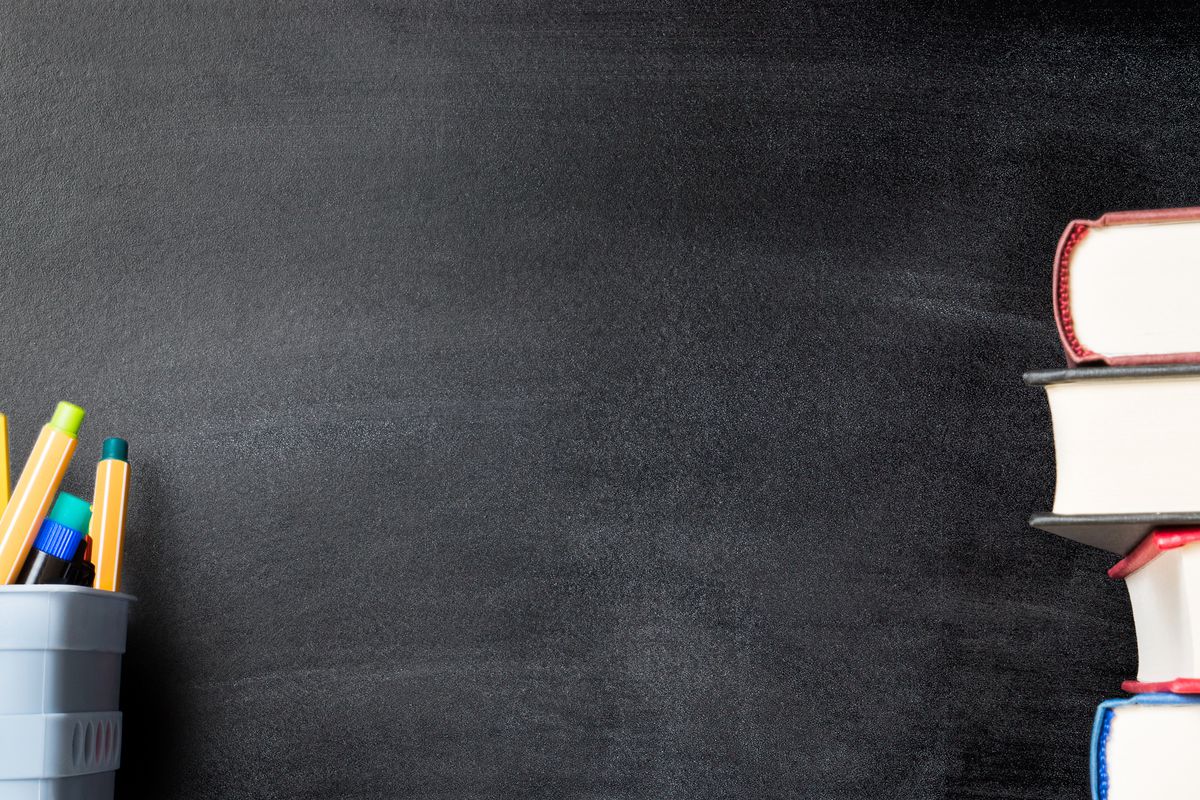 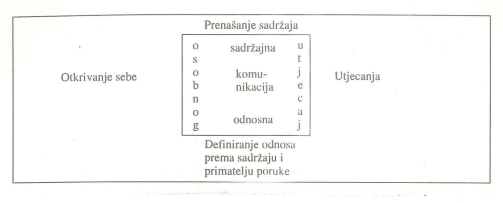 Sastavni dijelovi i oblici razgovora
Palo Alto komunikološka škola – razne vrste interpersonalne komunikacije:
Verbalna – neverbalna
Sadržajna – odnosna
Kongruentna – nekongruentna
Hamburška škola – hamburški komunikacijski kvadrat
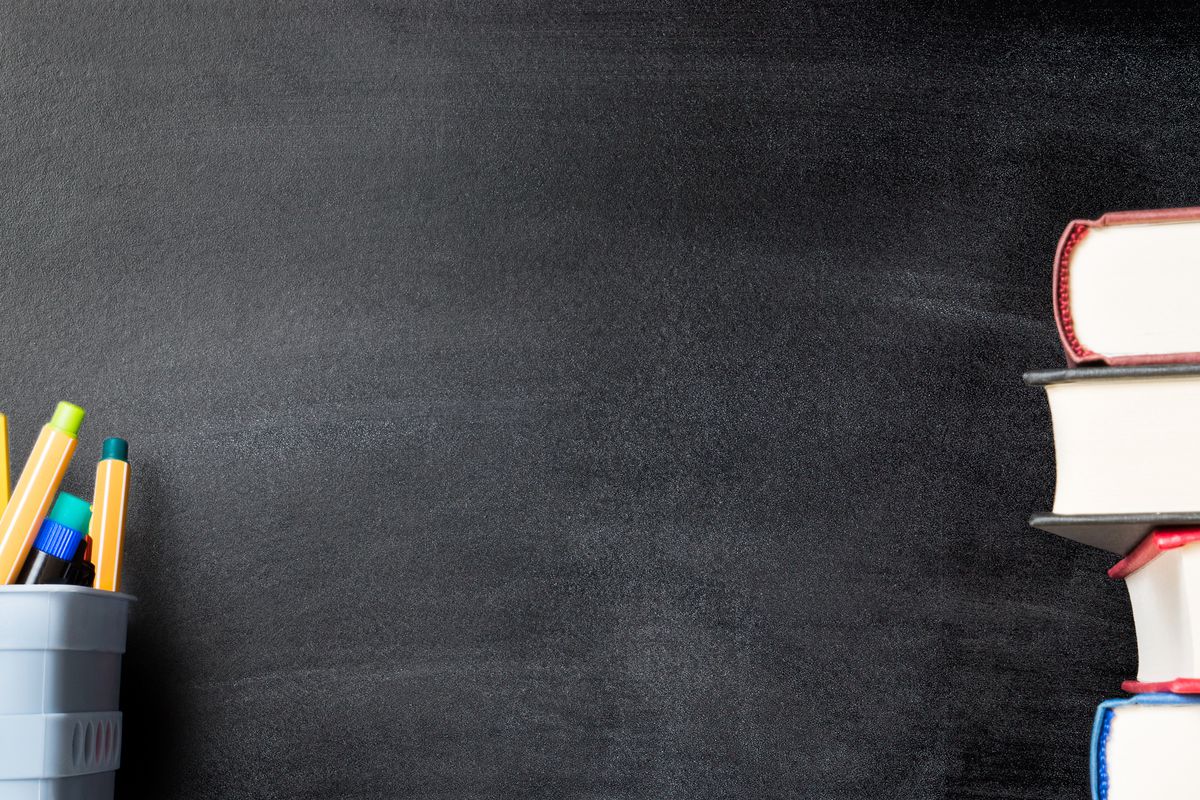 Poslana i primljena poruka
Komunikacija kao kompleksan proces
Mehaničke i semantičke greške
Uspješna komunikacija – poslana i primljena poruka su jednake
Realizacija poruke ovisi o primljenoj, a ne poslanoj poruci
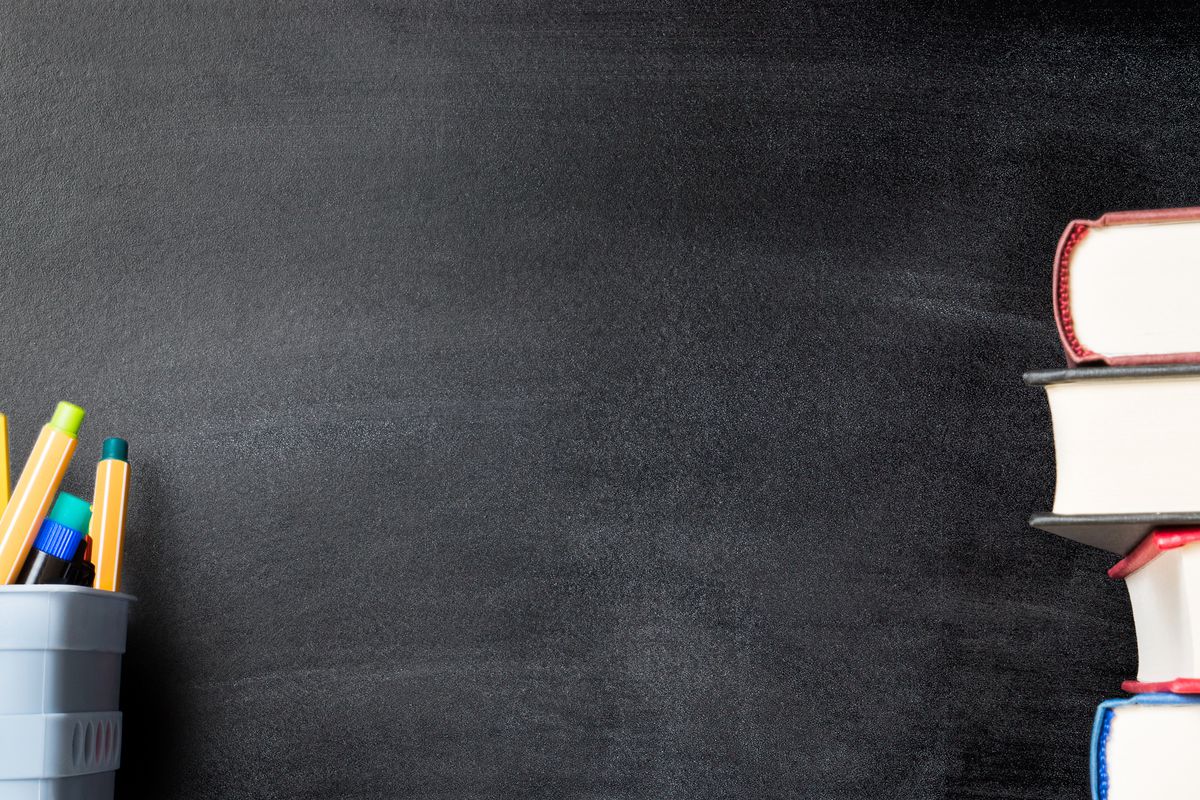 Dorečeni i nedorečeni razgovor
Površinska i dubinska struktura rečenica
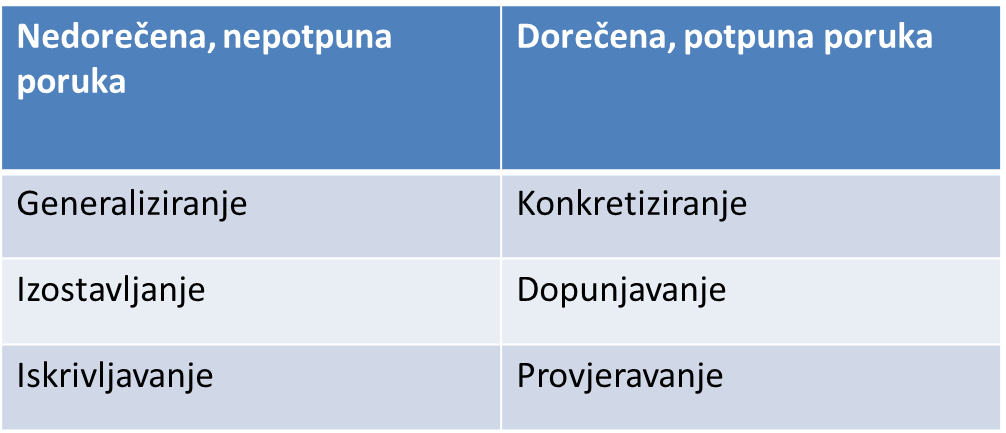 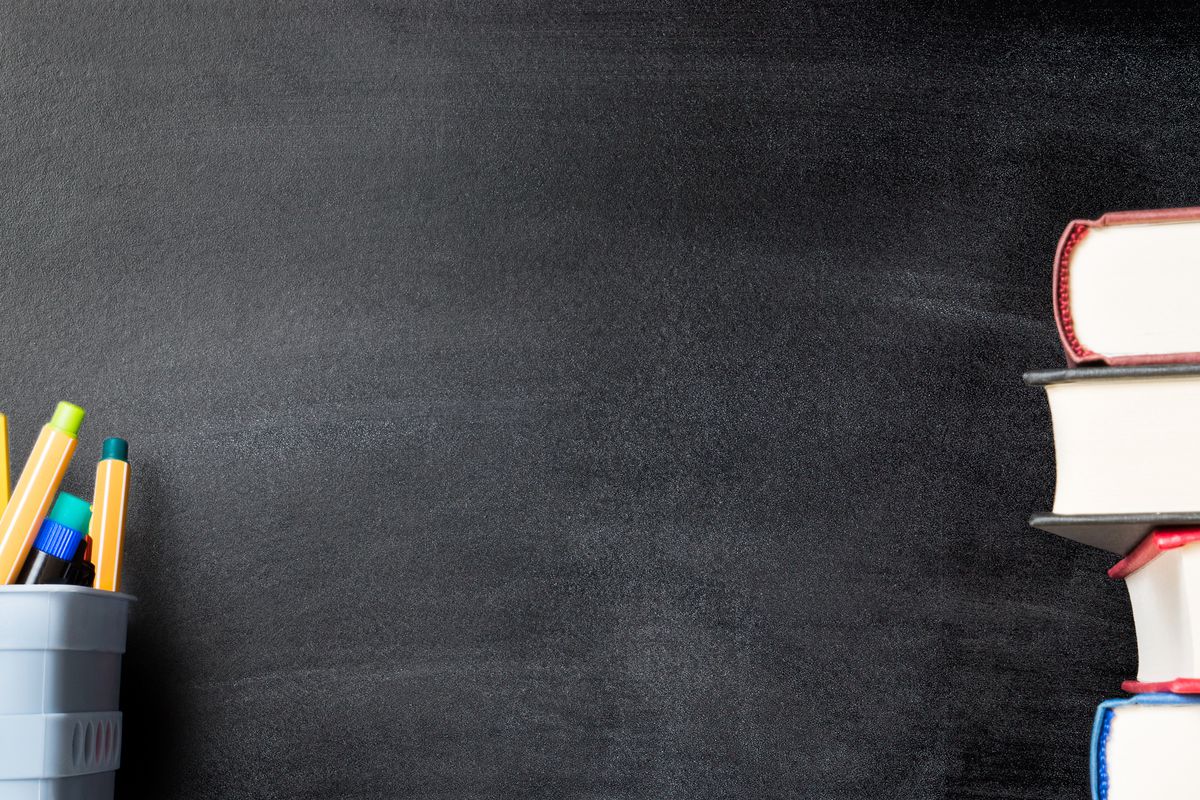 Dorečeni i nedorečeni učitelj
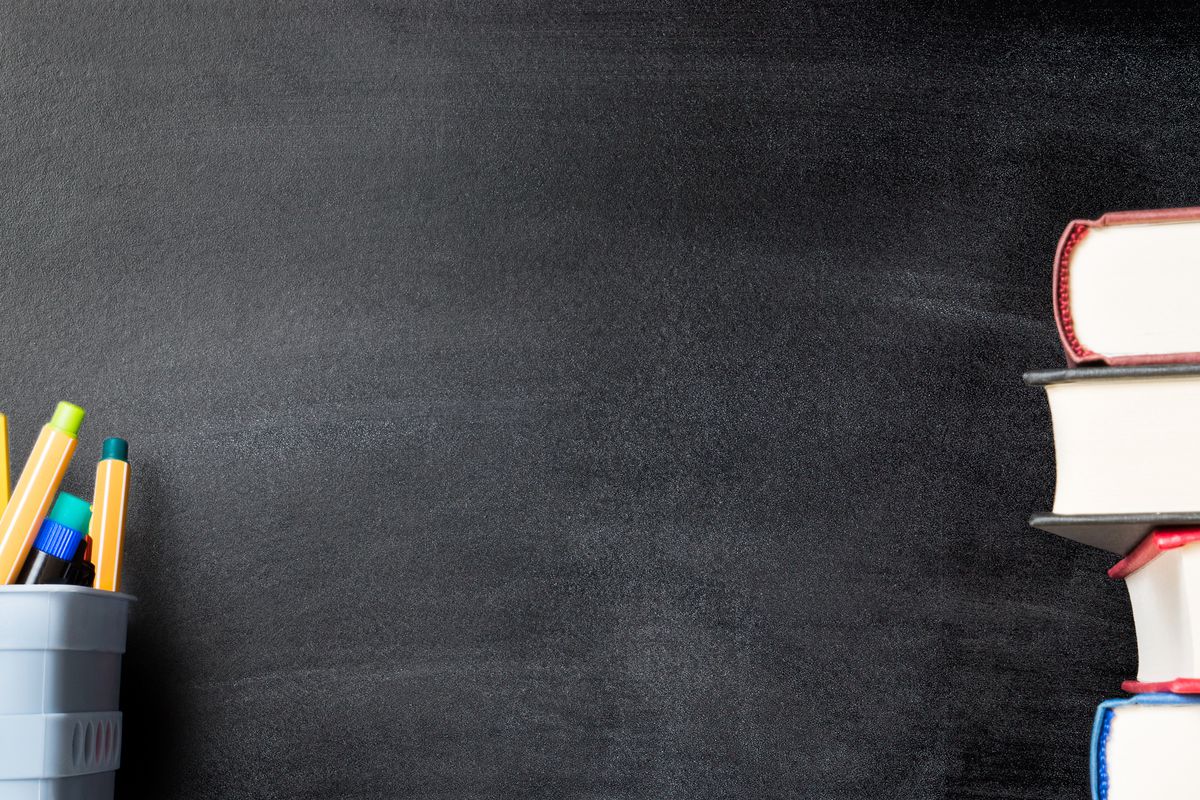 Neverbalni razgovor učitelja i učenika
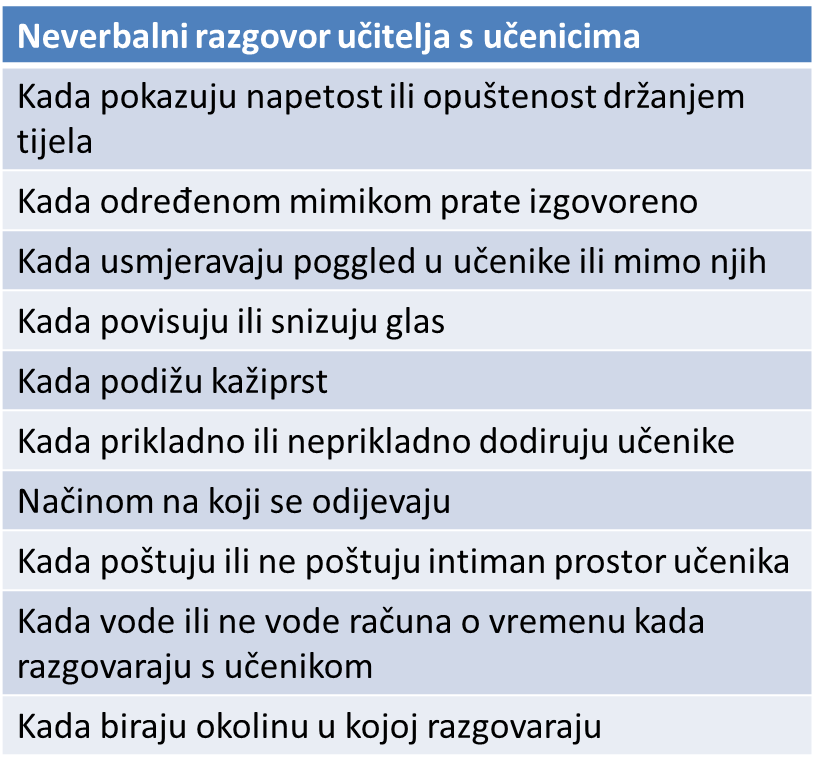 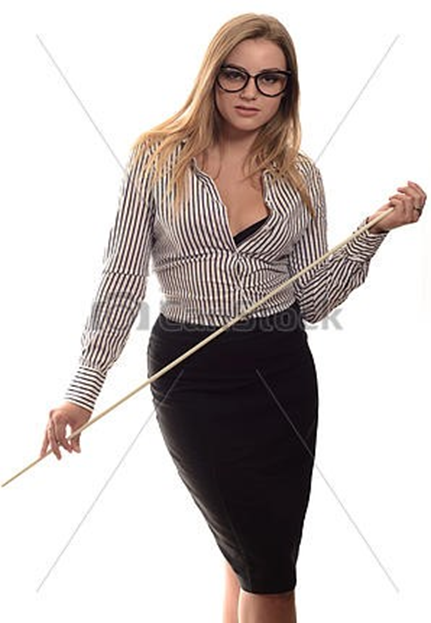 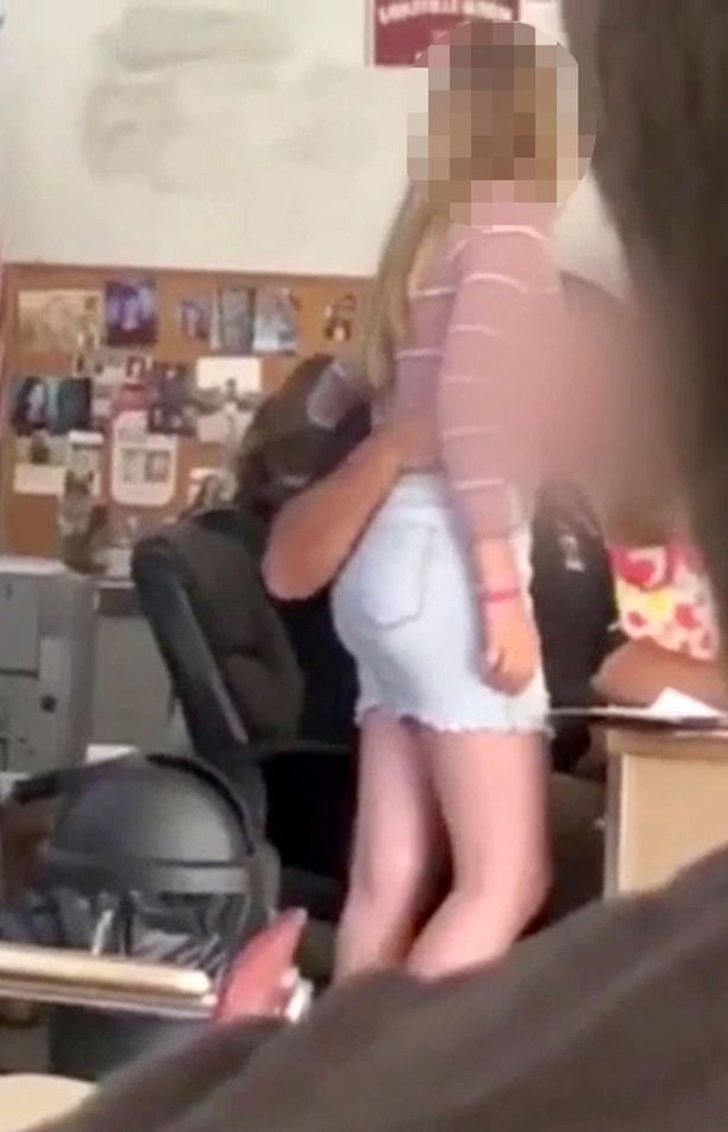 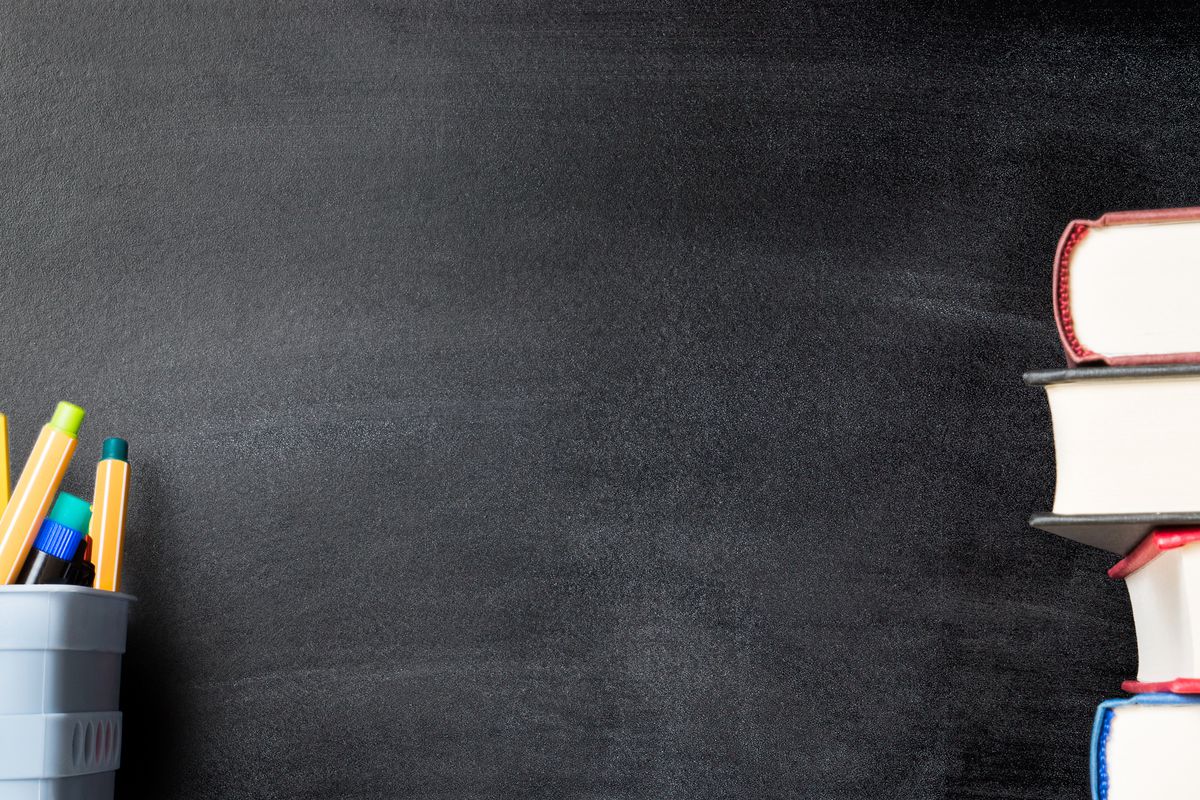 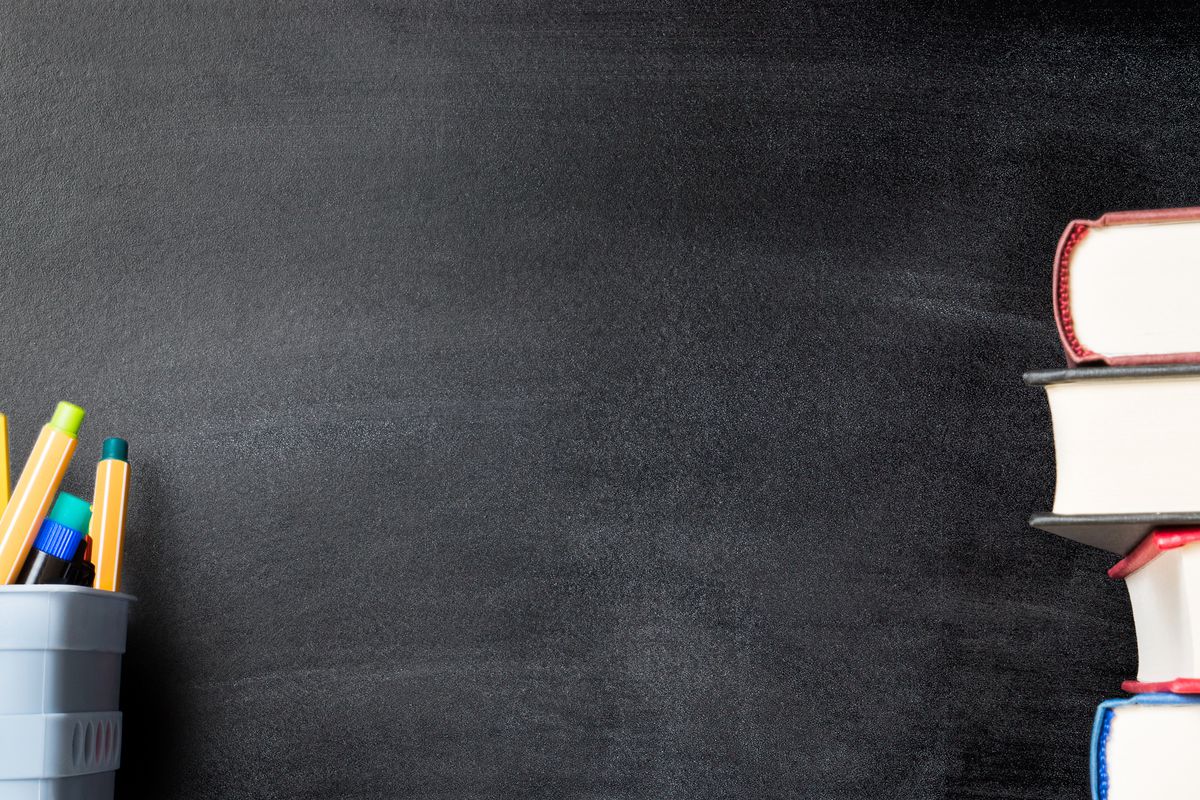 Značenje neverbalnog razgovora u školi
Neverbalna komunikacija:
Potvrđuje, negira, mijenja i vrednuje značenje izgovorenog
Otkriva osobnost onog s kim razgovaramo
Definira odnose i stavove u toku razgovora
Određuje stupanj utjecaja i djelotvornosti izgovorene poruke
Učenici se odgajaju slušanjem, ali i gledanjem svojih učitelja
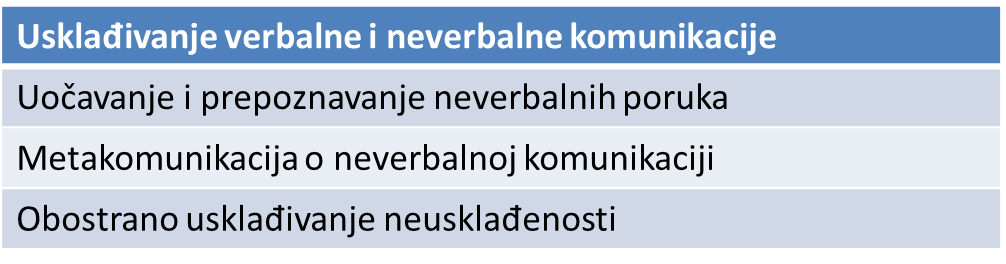 Hvala na pažnji! 